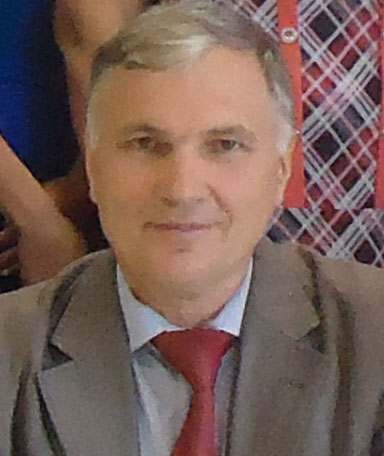 Портфолио
Канайкина Ивана Никитовича,             учителя информатики и физики МБОУ «Атюрьевская средняя общеобразовательная школа №2», с.Атюрьево, Атюрьевского района РМ
Дата рождения: 11.01.1962 г.
Профессиональное образование: учитель физики, МГУ им. Н.П. Огарёва, серия и номер диплома МВ № 788207.
Дата выдачи: 20 июня 1985 г.
Стаж педагогической работы (по специальности): 32 года
Общий трудовой стаж: 37 лет
Наличие квалификационной категории: 1 категория
Дата последней аттестации: 22.03.2018 г.
Звание: «Почётный работник воспитания и просвещения Российской Федерации»
Стабильные положительные результаты (положительная динамика) освоения обучающимися образовательных программ по итогам мониторингов, проводимых организацией
Стабильные положительные результаты (положительная динамика) освоения обучающимися образовательных программ по итогам мониторингов, проводимых организацией
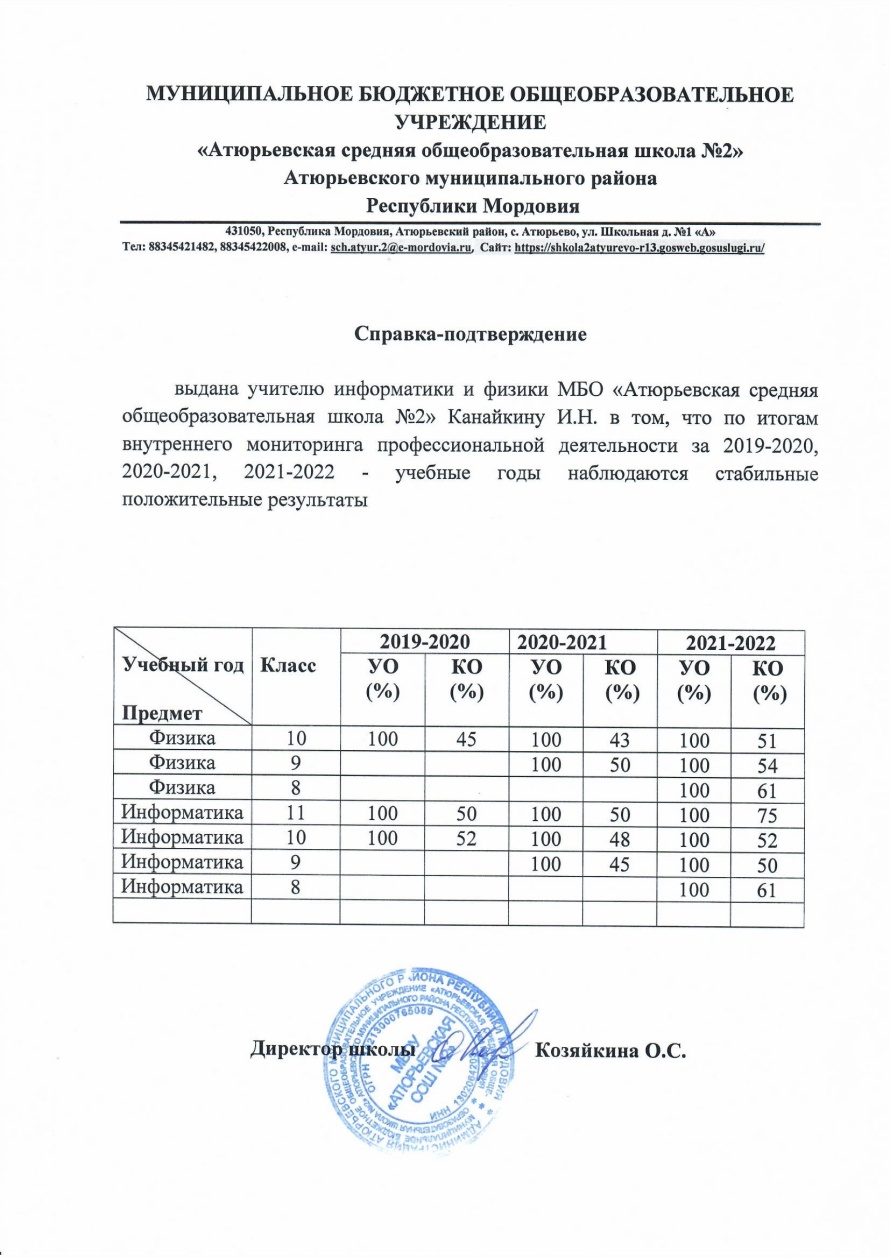 положительные результаты освоения обучающимися образовательных программ по итогам внешнего мониторинга системы образования
Результаты внешнего мониторинга
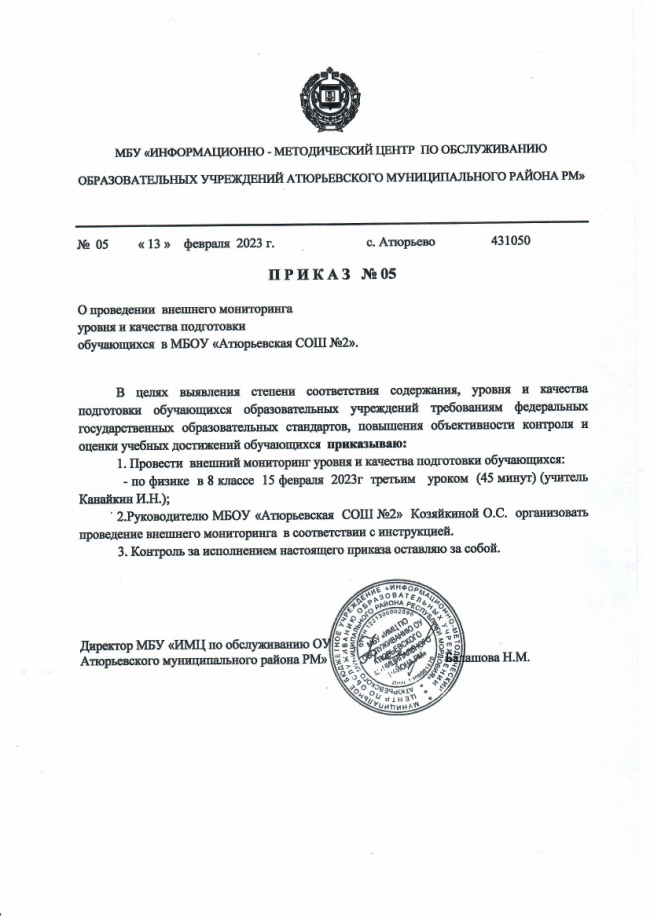 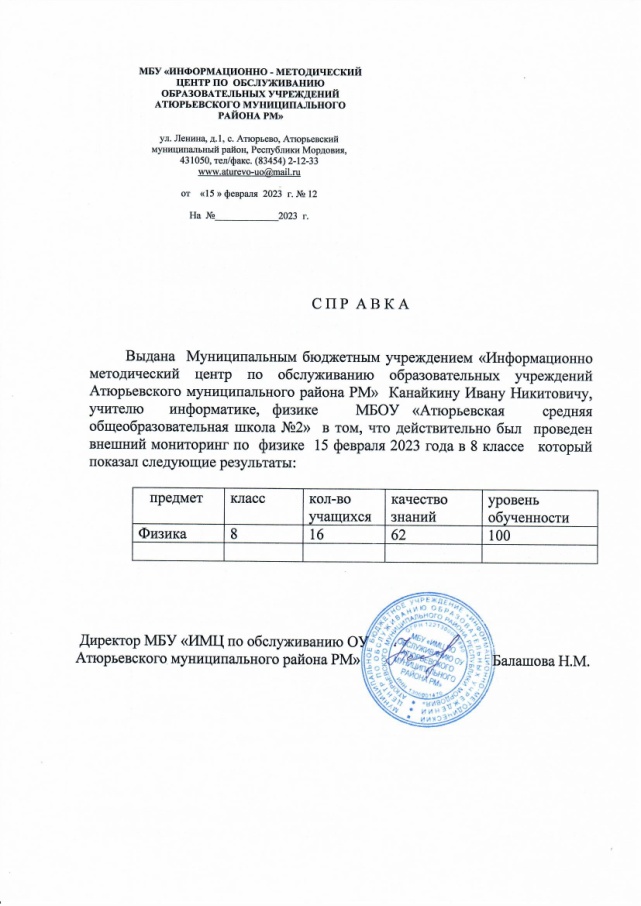 Результаты участия обучающихся во Всероссийской предметной олимпиаде
Муниципальный уровень:
Призовые места – 2
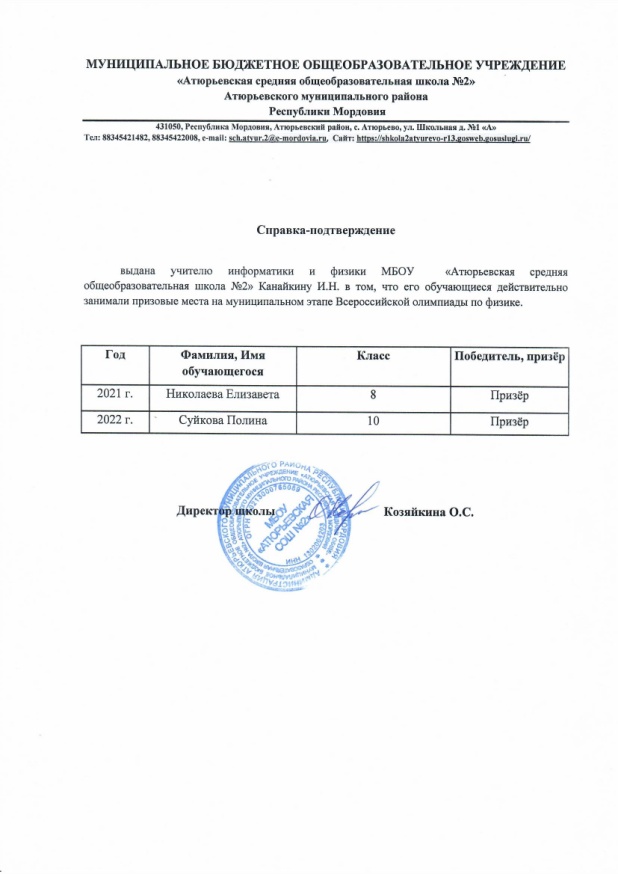 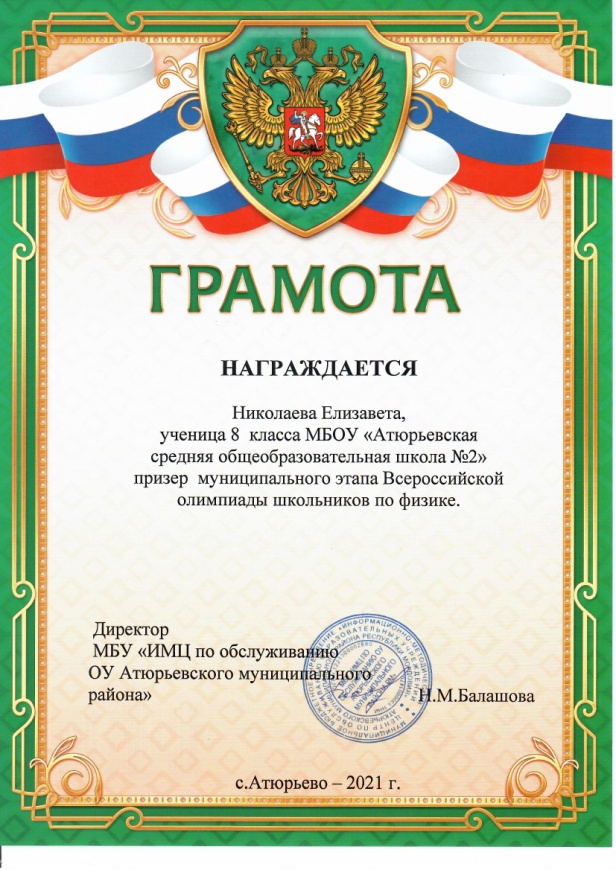 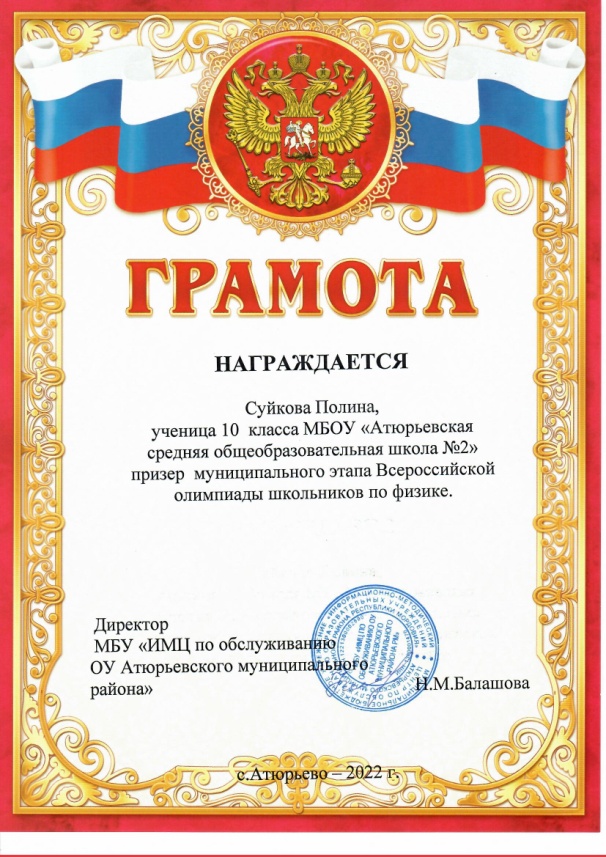 ПОЗИТИВНЫЕ РЕЗУЛЬТАТЫ ВНЕУРОЧНОЙ ДЕЯТЕЛЬНОСТИ ОБУЧАЮЩИХСЯ ПО УЧЕБНЫМ ПРЕДМЕТАМ
Муниципальный уровень:
Призовые места – 3
ПОЗИТИВНЫЕ РЕЗУЛЬТАТЫ ВНЕУРОЧНОЙ ДЕЯТЕЛЬНОСТИ ОБУЧАЮЩИХСЯ ПО УЧЕБНЫМ ПРЕДМЕТАМ
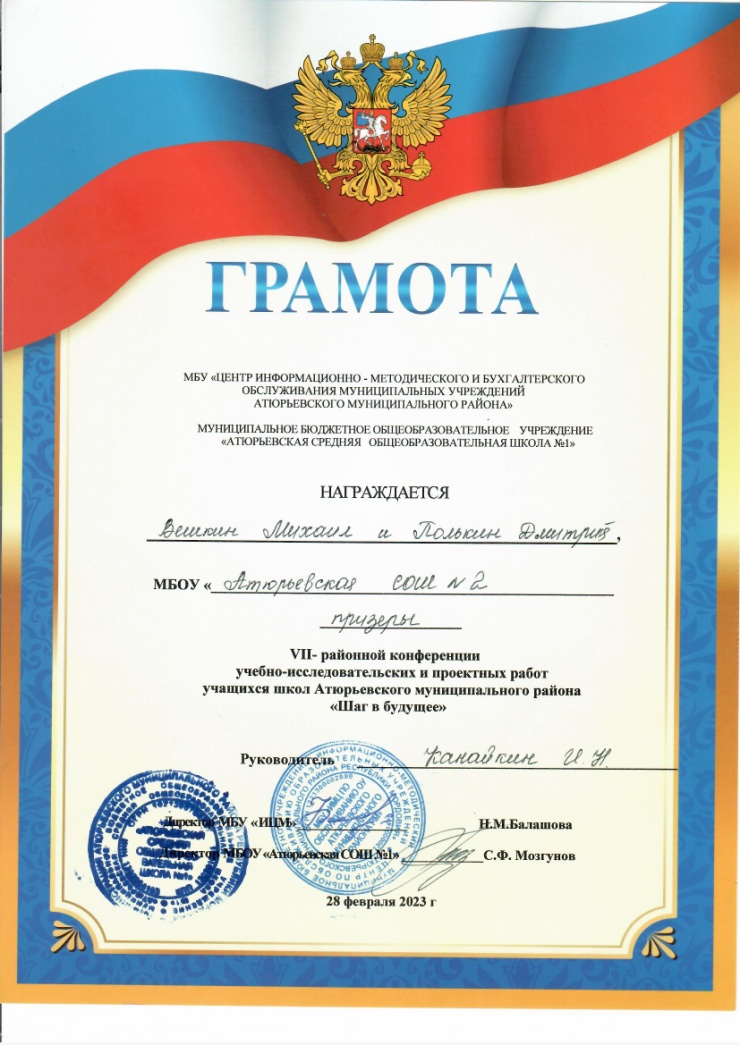 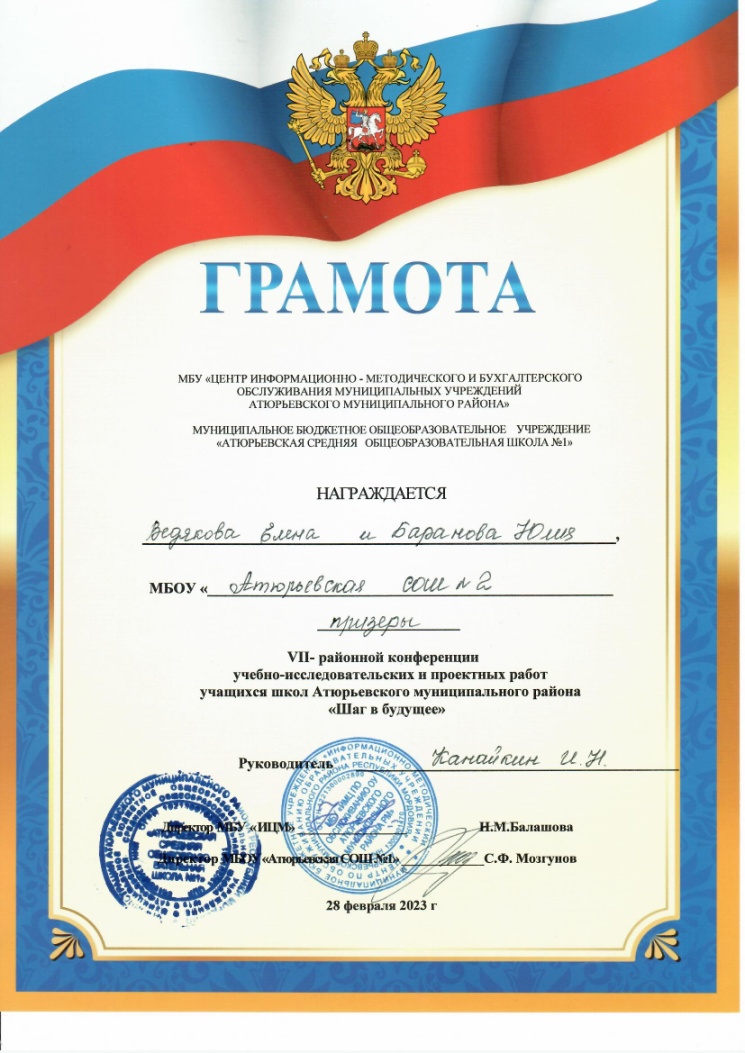 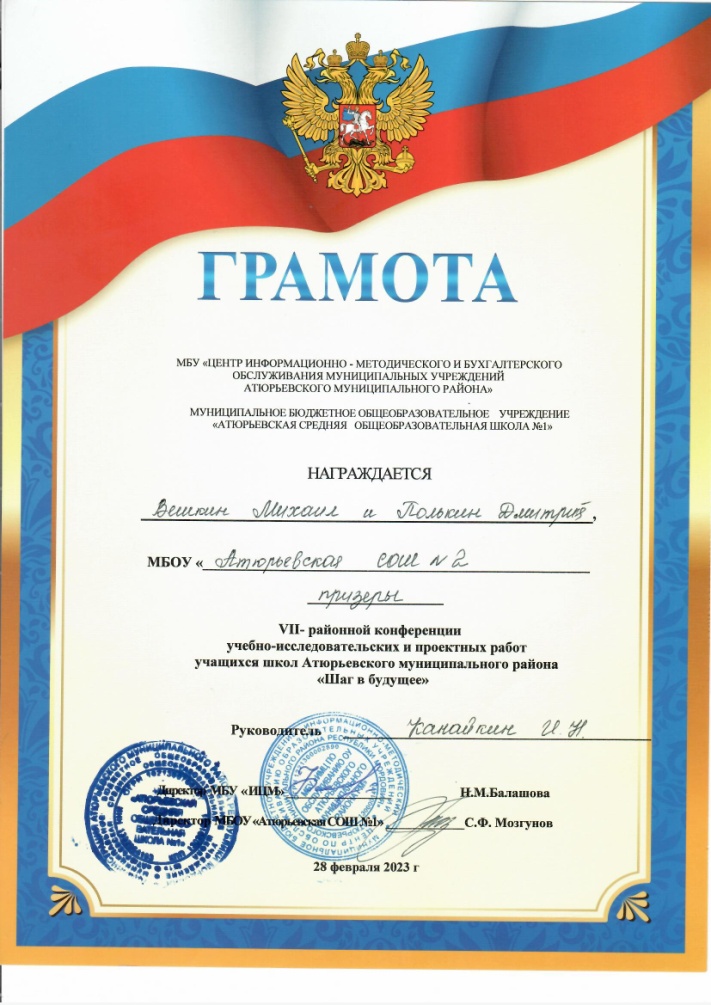 Наличие   публикаций,   включая интернет-публикации
Российский уровень - 3


Публикация на сайте Infourok.ru. Презентация по информатике  на тему: «Алгоритмическая конструкция «Повторение»».

Публикация на сайте Infourok.ru. Сценарий внеклассного мероприятия на тему: «На стыке наук информатики и физики».

Публикация на портале «Педагогический альманах». Выступление на педсовете школы «Профессиональный стандарт педагога основного общего образования»
Наличие  публикаций,   включая интернет-публикации
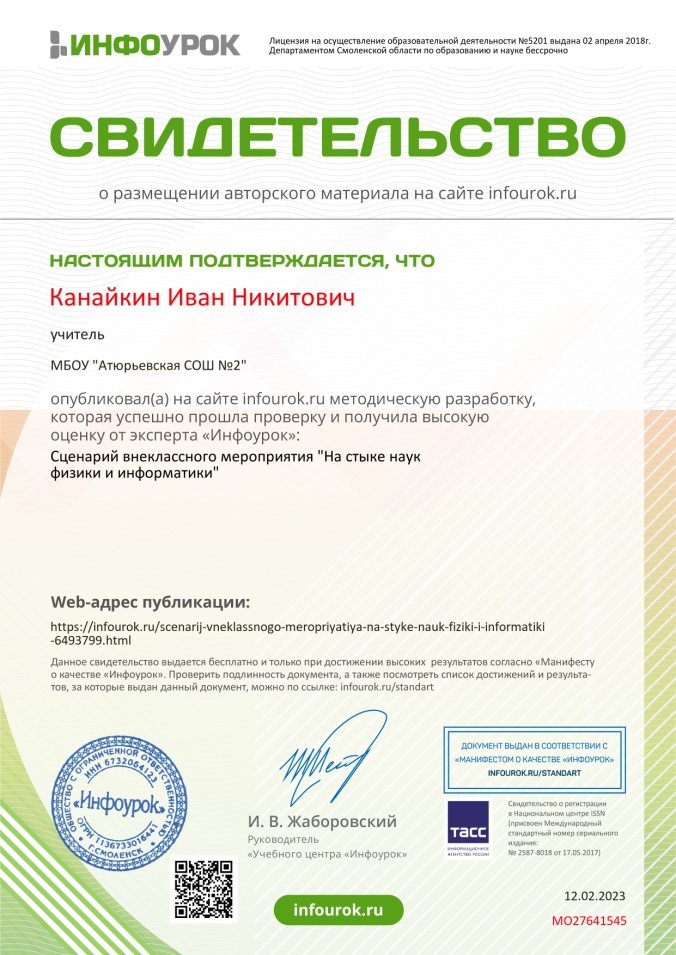 Наличие  публикаций,   включая интернет-публикации
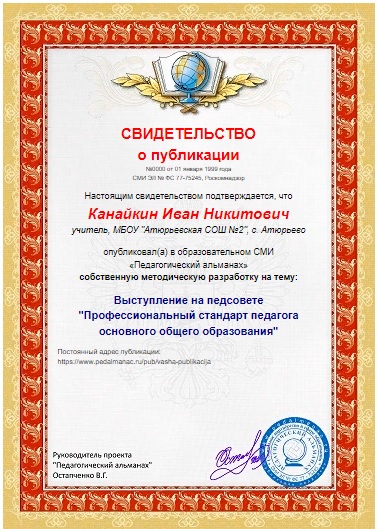 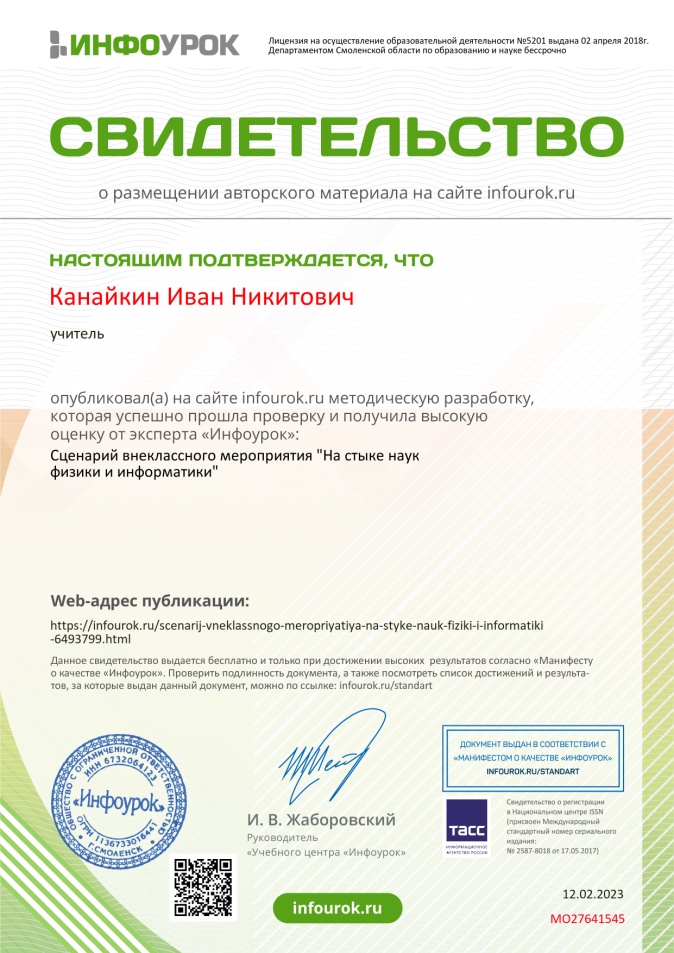 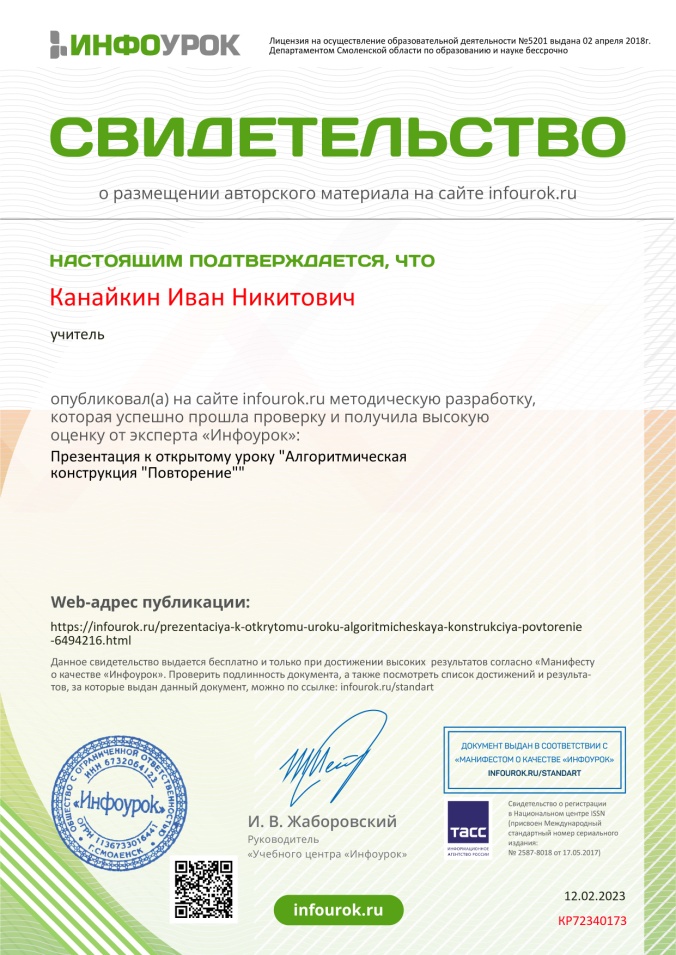 Выступления на заседаниях методических советов, научно-практических конференциях, педагогических чтениях, семинарах, секциях, форумах, радиопередачах (очно) и т.д.
Муниципальный уровень – 2                             Школьный уровень - 2
Выступления на заседаниях методических советов, научно-практических конференциях, педагогических чтениях, семинарах, секциях, форумах, радиопередачах (очно) и т.д.
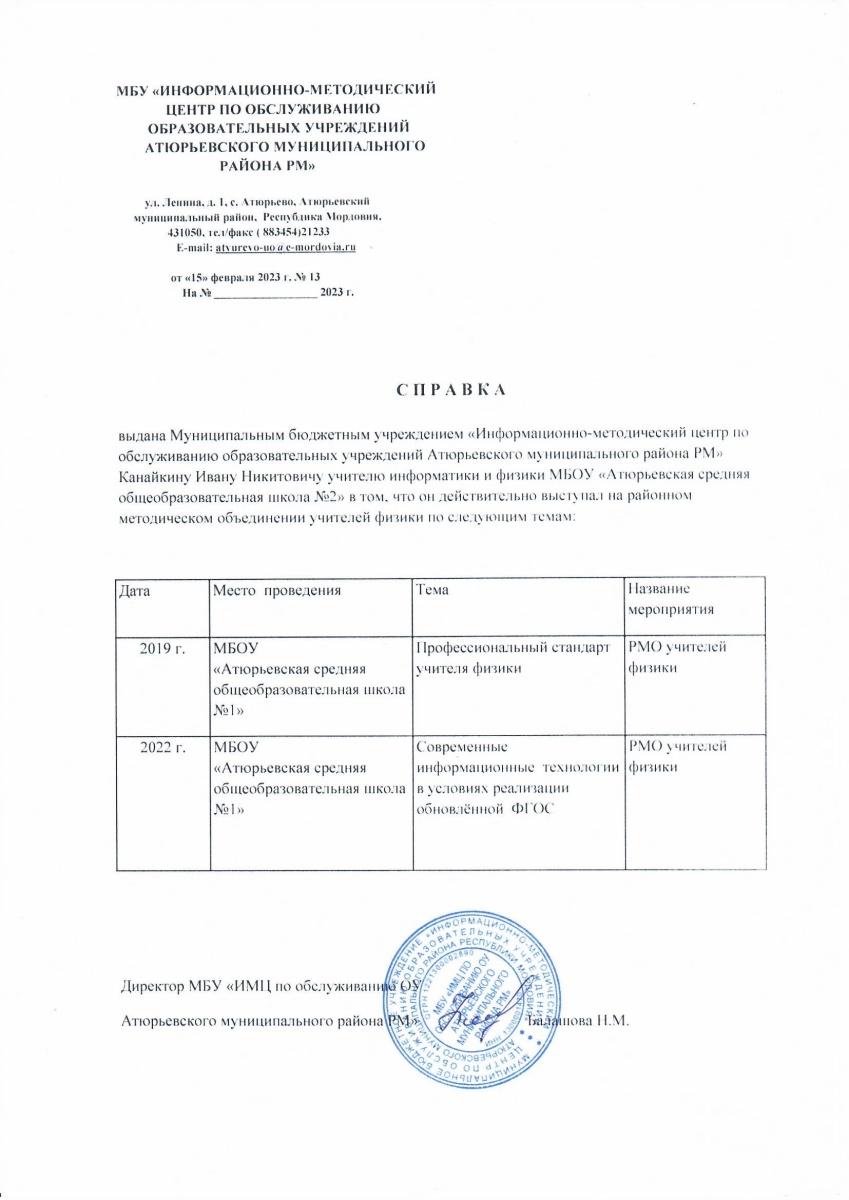 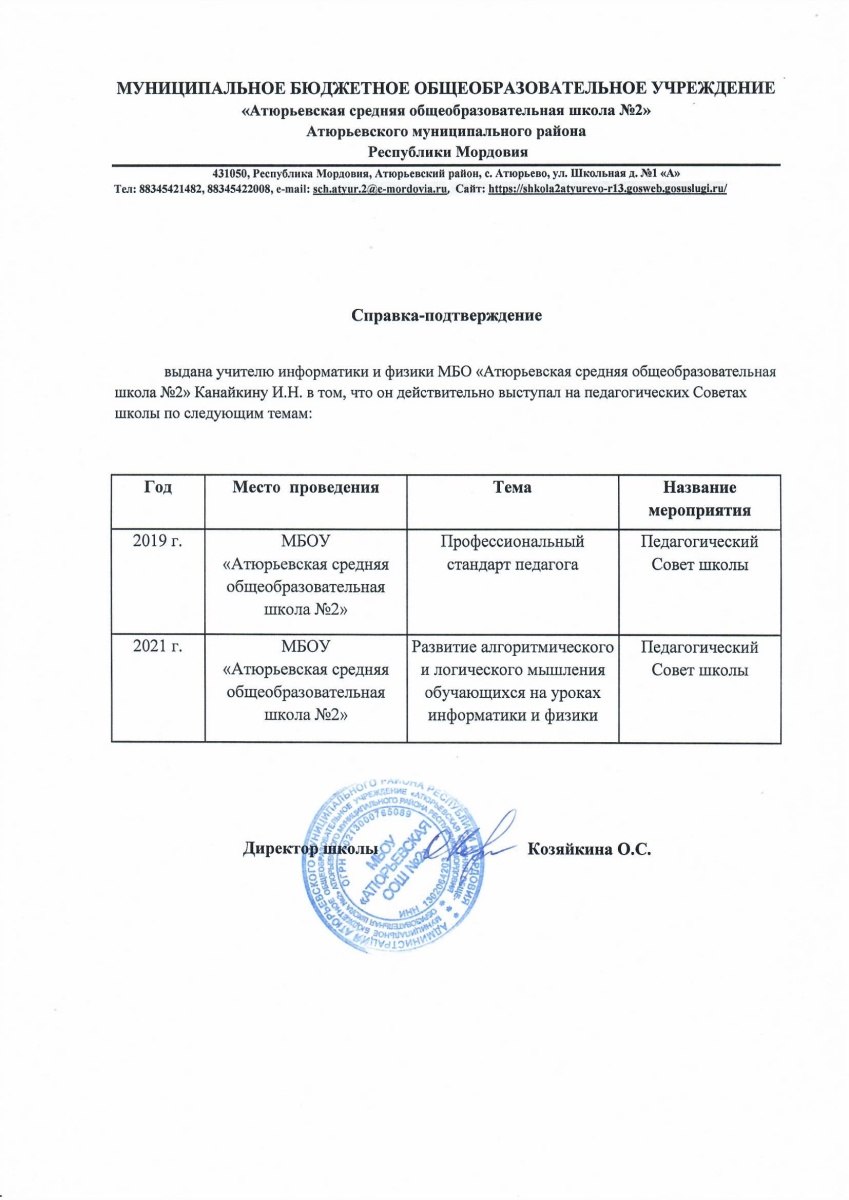 Проведение открытых уроков, мастер-классов, мероприятий
Муниципальный уровень – 1                       Школьный уровень - 5
Проведение открытых уроков, мастер-классов, мероприятий
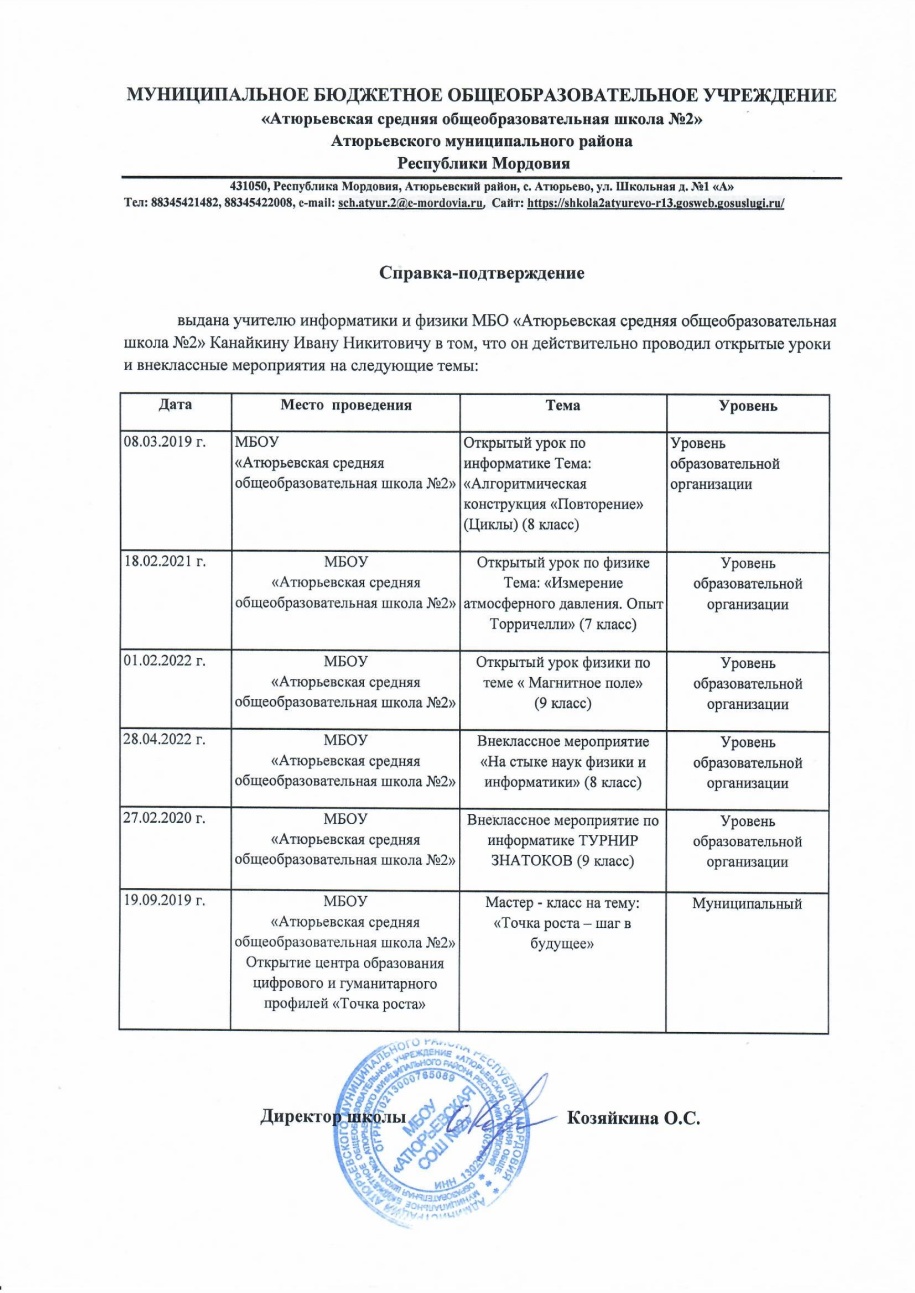 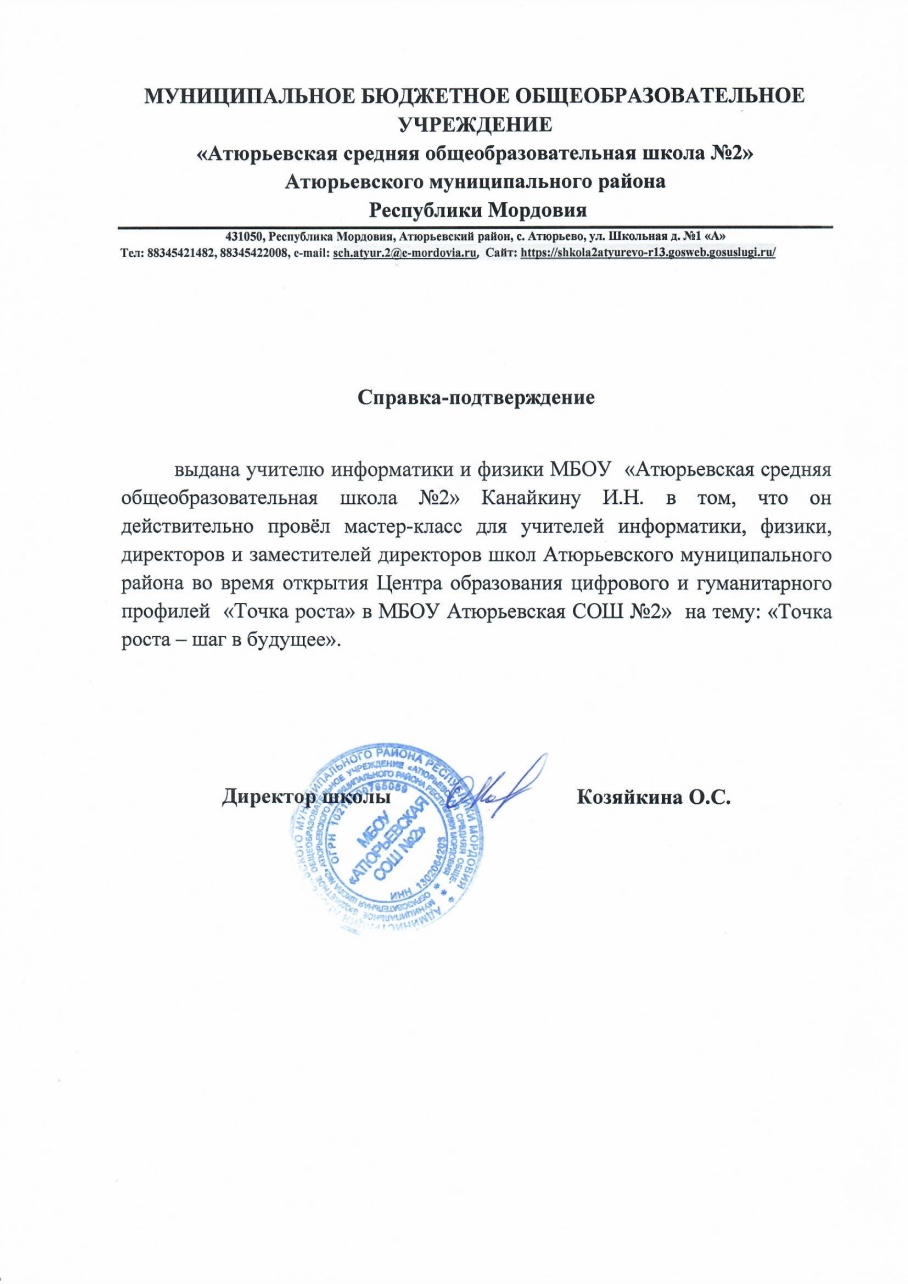 Экспертная деятельность
Член экспертной группы аттестационной комиссии по аттестации педагогов Министерства образования Республики Мордовия
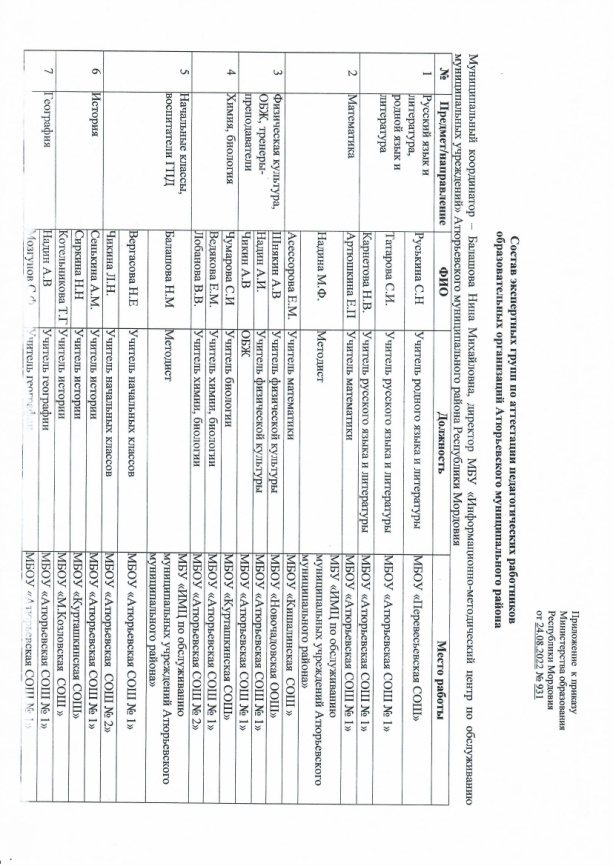 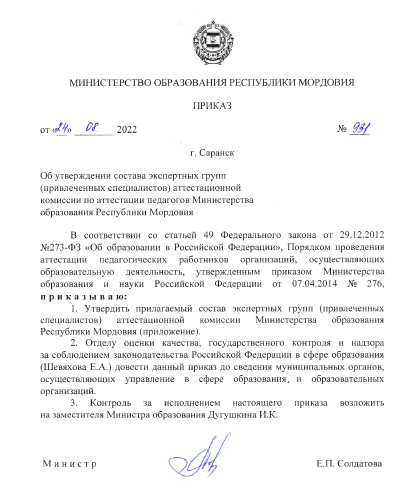 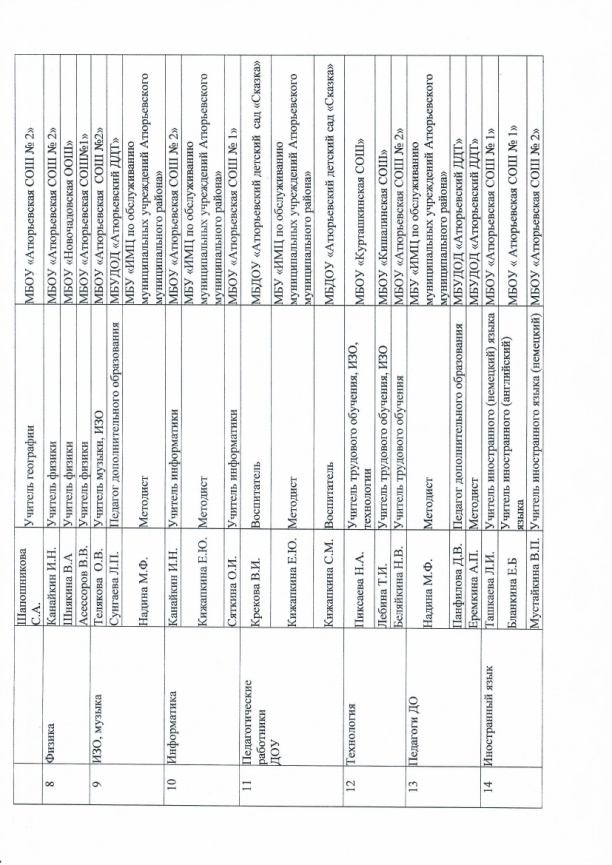 Общественно-педагогическая активность педагога: участие в работе педагогических сообществ,  комиссий, жюри конкурсов
Муниципальный уровень: 

 член жюри муниципального этапа Всероссийской
        предметной олимпиады по физике и информатике
 председатель первичной профсоюзной организации МБОУ «Атюрьевская СОШ №2
Публикация в газете Сельские вести»  Атюрьевского муниципального района Республики Мордовия ««Точка роста» – шаг в будущее с квадрокоптером»
Общественно-педагогическая активность педагога: участие в работе педагогических сообществ,  комиссий, жюри конкурсов
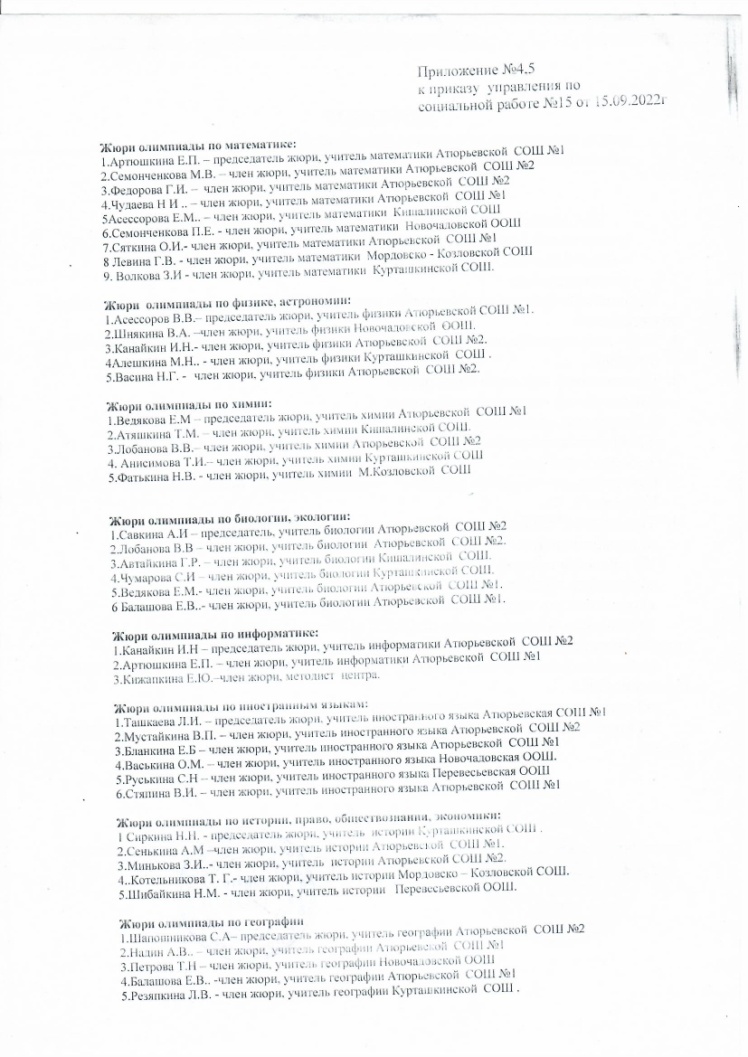 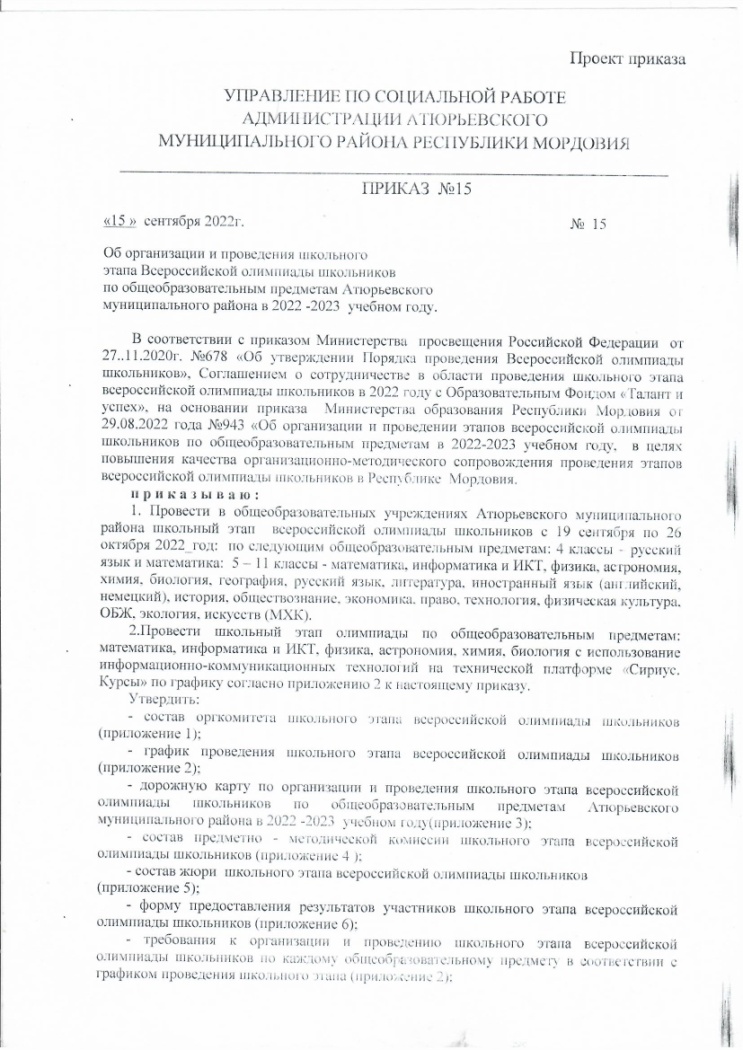 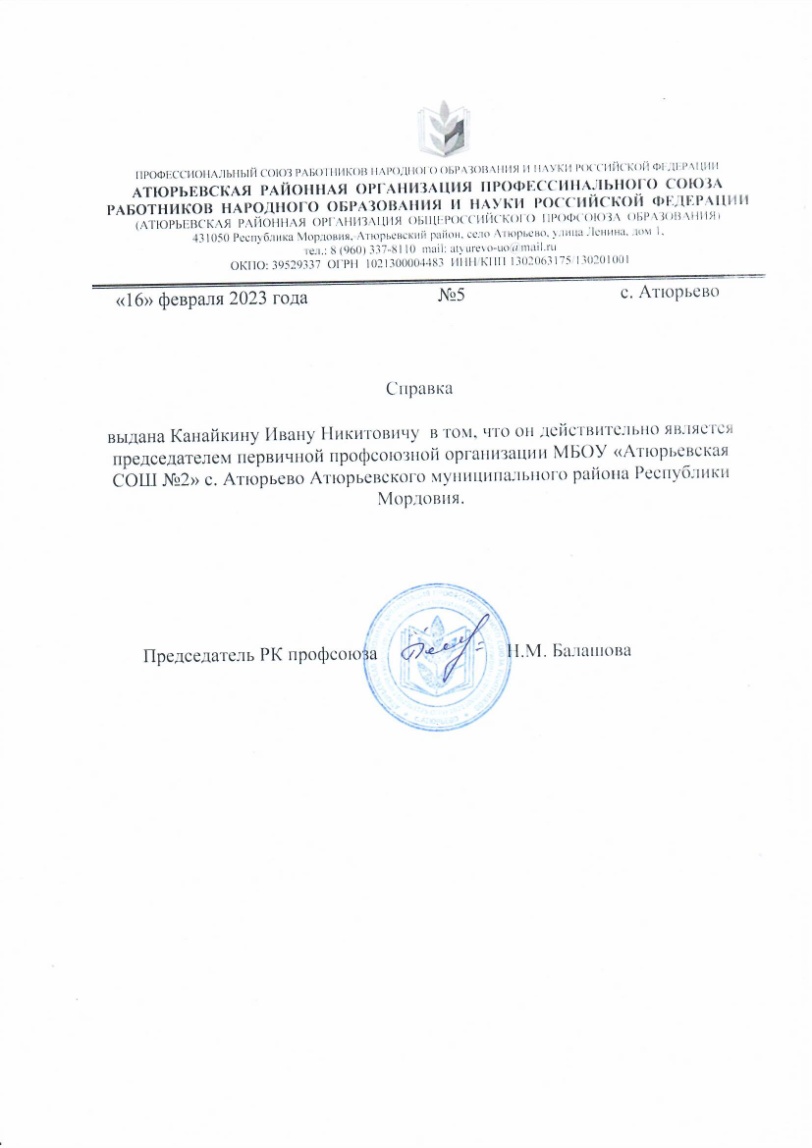 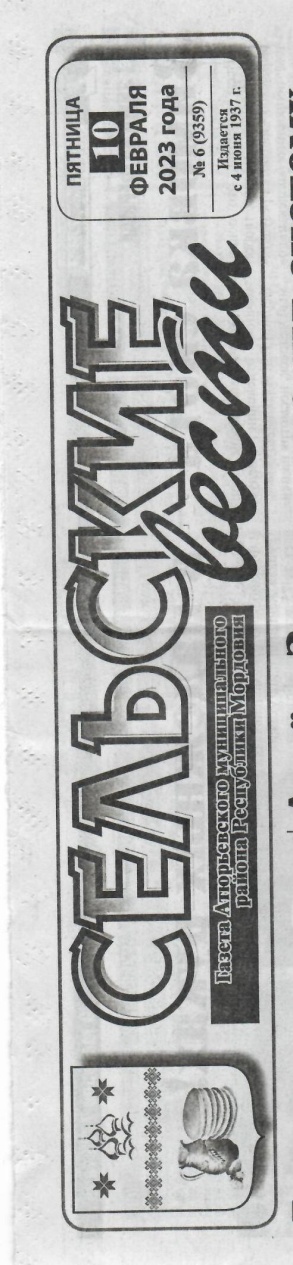 Наличие  публикаций,   включая интернет-публикации
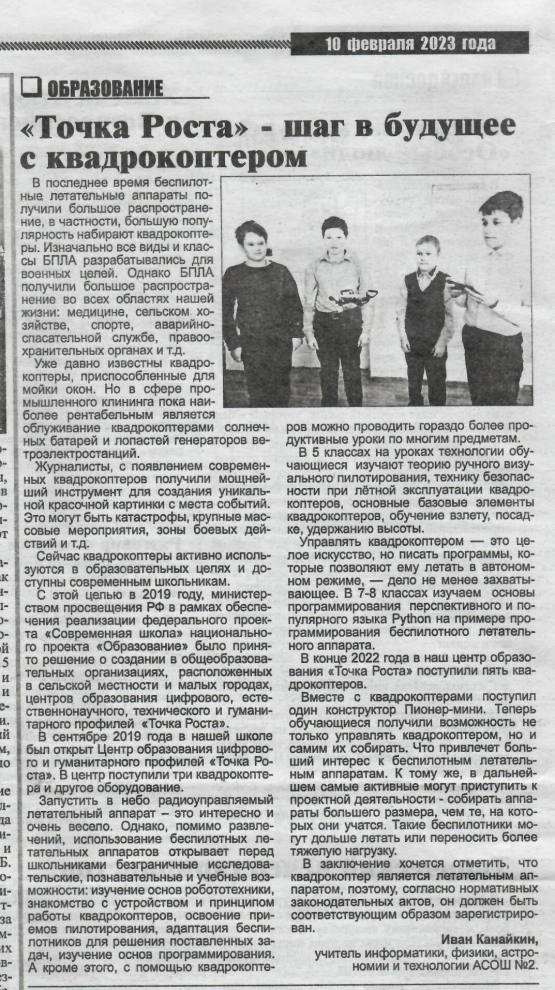 Общественно-педагогическая активность педагога: участие в работе педагогических сообществ,  комиссий, жюри конкурсов
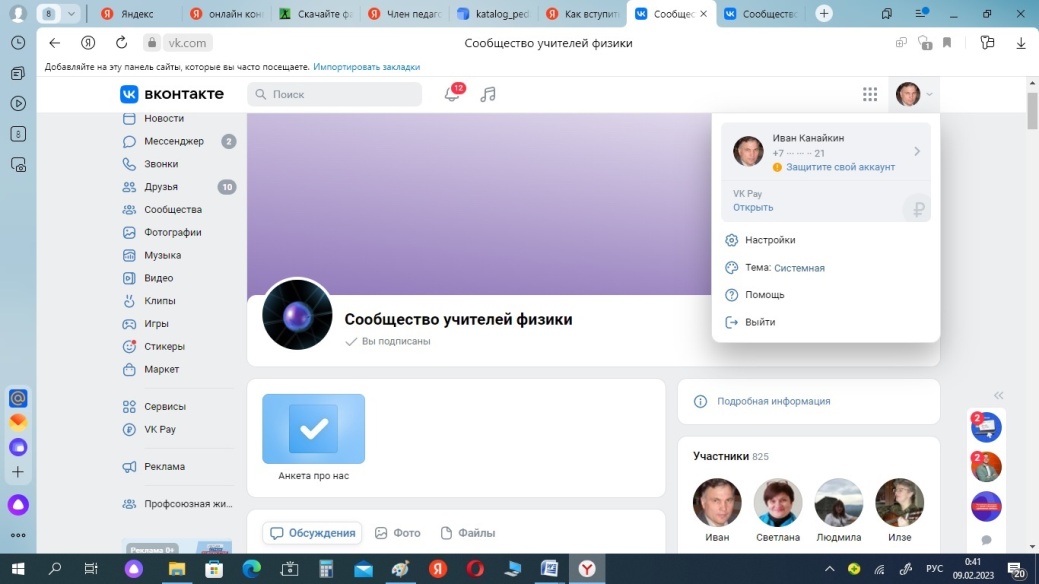 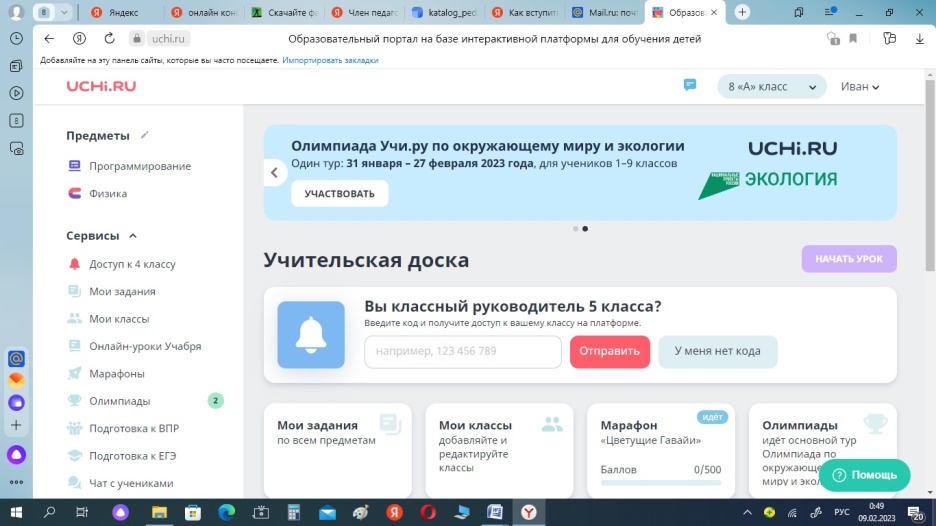 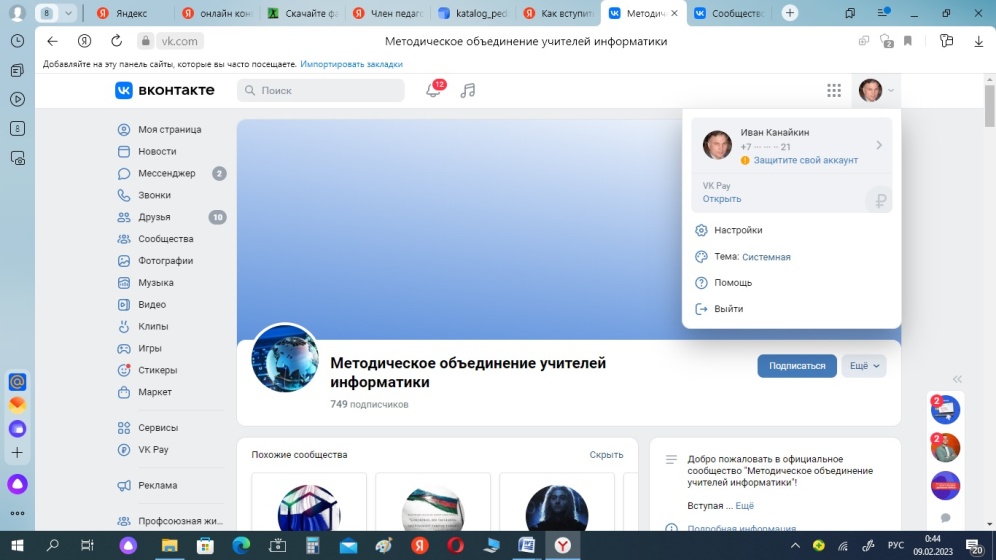 Участие педагога в профессиональных          конкурсах
Призёр районного конкурса «Учитель года  - 2009» (2 место)
  Призер Всероссийского конкурса «Взаимодействие педагогов и родителей в   
    процессе организации учебно-воспитательного процесса в соответствии     
     ФГОС» - 2019 г. (2 место)
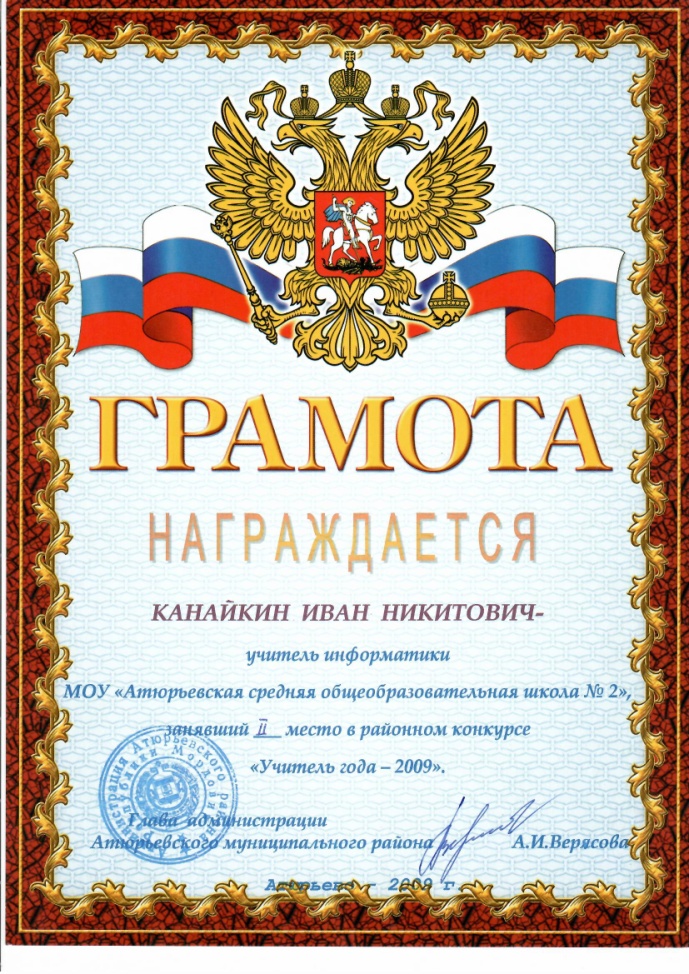 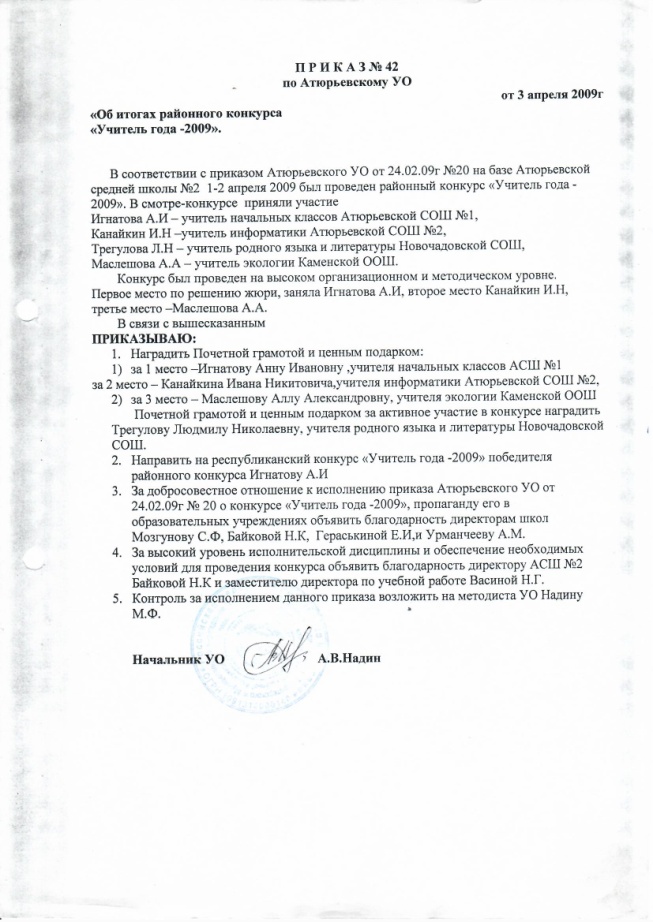 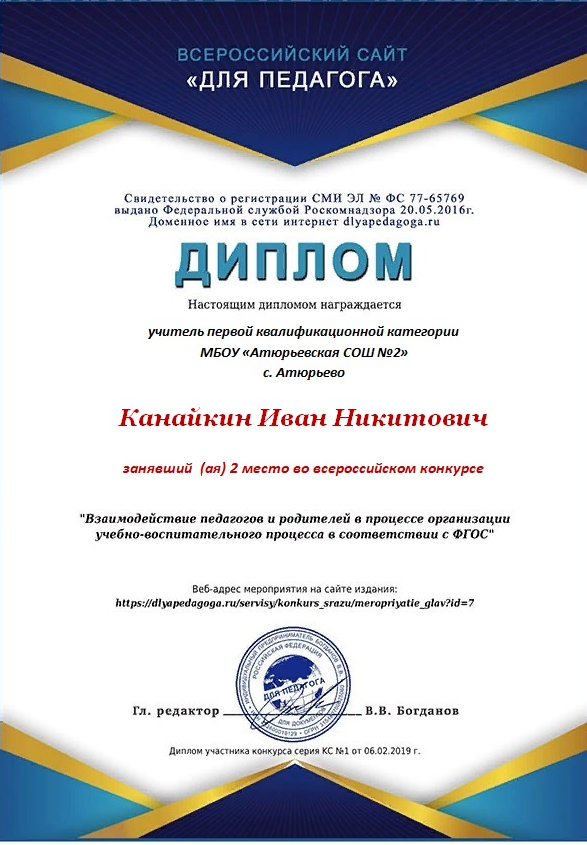 Награды и поощрения педагога в межаттестационный  период
Российский уровень:

  Почётный работник воспитания и 
   просвещения Российской Федерации –   
   2019 Г. 

  Благодарственное письмо ФИОКО
   (ФЕДЕРАЛЬНЫЙ ИНСТИТУТ ОЦЕНКИ  
   КАЧЕСТВА ОБРАЗОВАНИ» - 2021 Г.

  Благодарность проекта infourok.ru

Муниципальный уровень:

  Почётная Грамота Атюрьевской   
   районной организации 
   Общероссийского профсоюза 
   образования -2022 г.
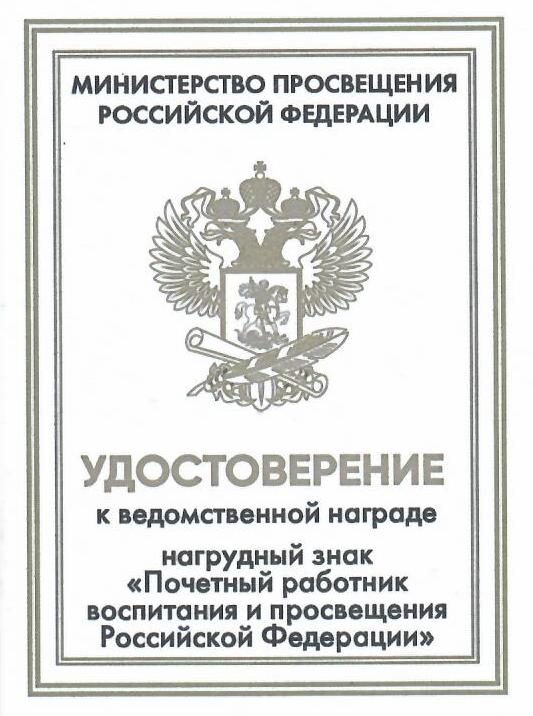 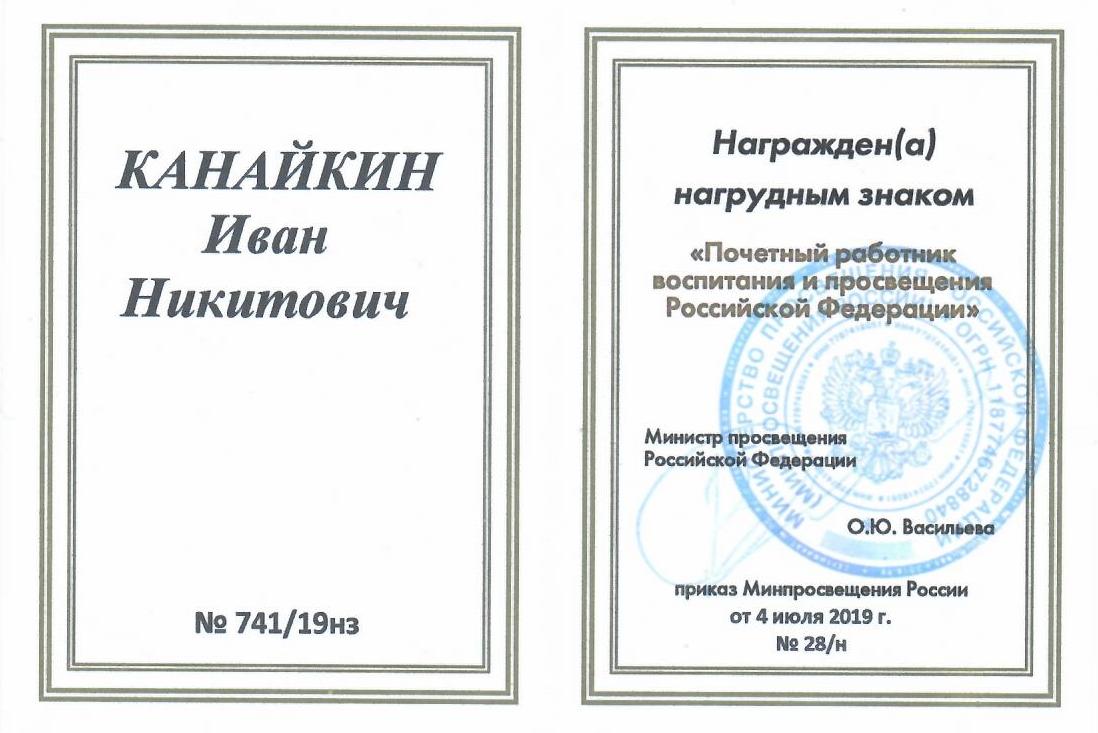 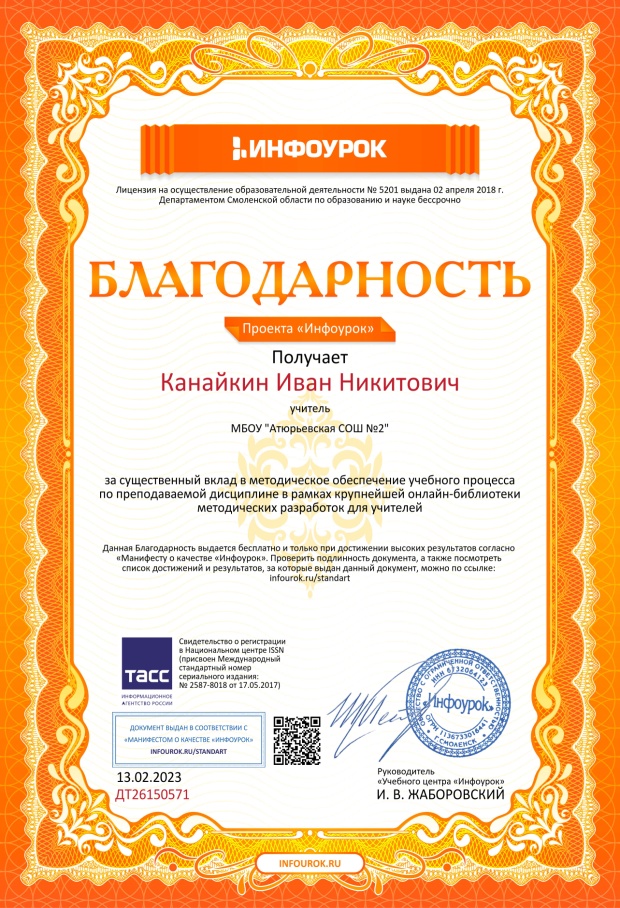 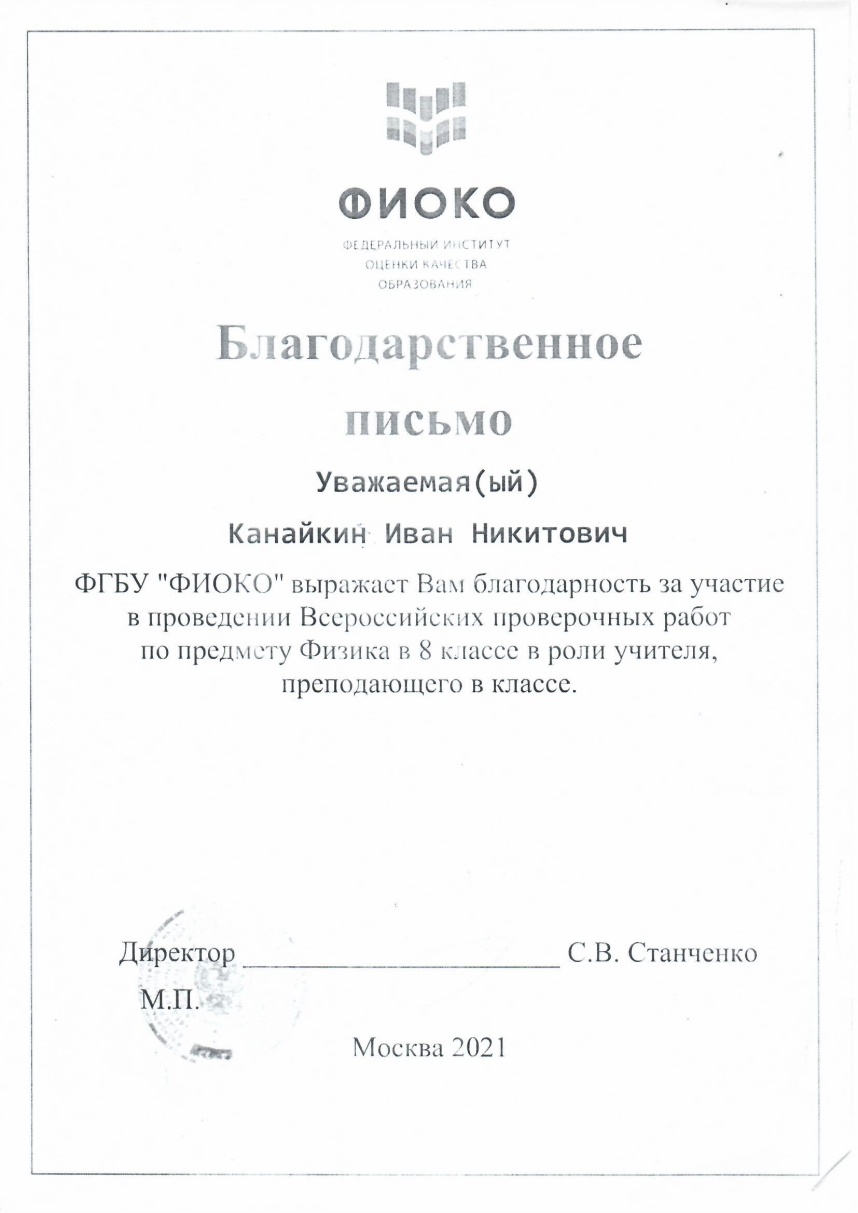 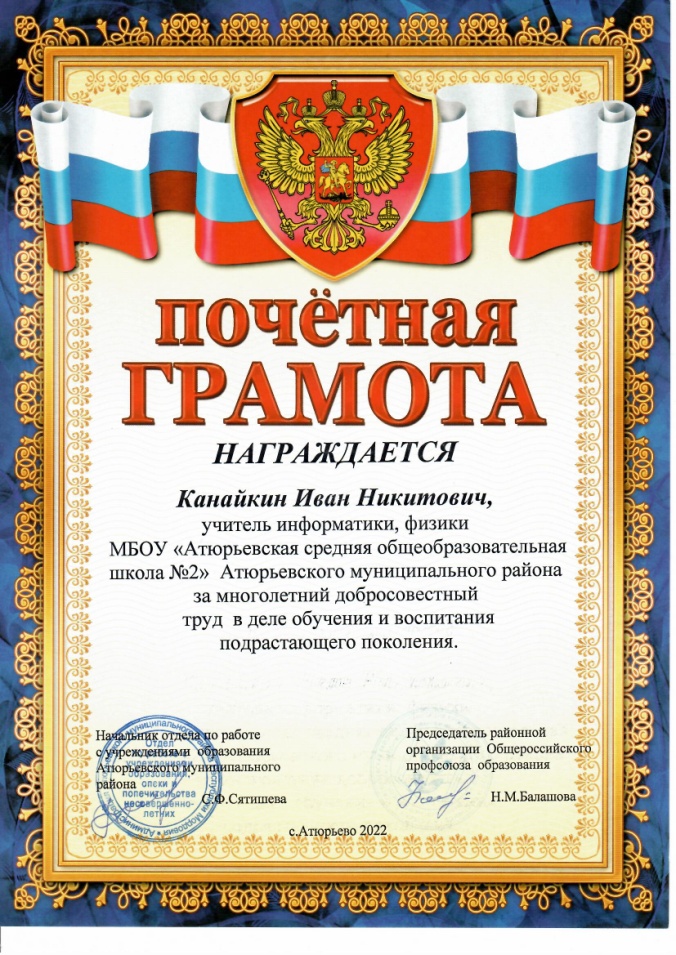